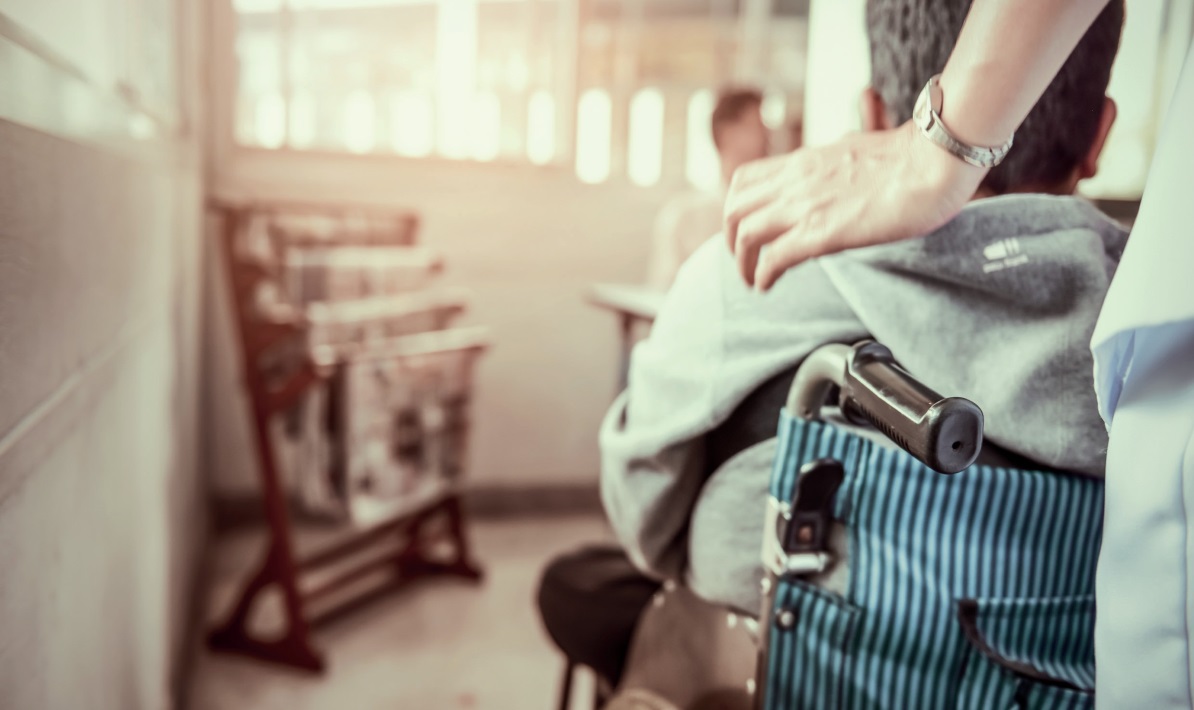 Vidensbaseret praksis i botilbud
Inspiration til videreudvikling af god praksis
PRÆSENTATION AF PROJEKTET
Oplægget her er et supplement til inspirationskataloget ‘Vidensbaserede praksis i botilbud’, der  sætter fokus på en række faglige områder, som alle kan fremme en virkningsfuld praksis: Teori og viden, mål og dokumentation, faglig refleksion, relationelt samarbejde og brugerinddragelse. 

Oplægget er bygget om de fem elementer. For hvert element beskriver vi hvorfor, det er vigtigt at arbejde med netop dette indsatsområde, samt præsentere en række refleksionsspørgsmål, som I kan anvende i arbejdet med at styrke det teoretiske grundlag for jeres praksis yderligere. 

Konkrete eksempler på hvordan andre har arbejdet med elementerne, kan findes her: https://vive.dk/vidensbaseret-praksis-botilbud/

Rigtig god fornøjelse!
2
TEORI OG VIDEN
Blandt teoretikere og forskere er der bred enighed om, at systematisk inddragelse af aktuelt bedste viden, om hvad der virker i forhold til en specifik målgruppe, er en afgørende forudsætning for at sikre bedre kvalitet og udvikling af praksis. 

Teoretisk  og  forskningsbaseret viden kan nemlig styrke vidensgrundlaget for praksis og på den måde give en større indsigt og forståelse for, hvorfor praksis forventes at virke i forhold til målgruppen.

Viden fra teori og forskning kan på den måde understøtte daglige beslutninger og nedsætte risikoen for ineffektiv, uhensigtsmæssig og potentiel skadelig praksis, hvis I som medarbejdere og som ledelse er beviste om, hvorfor I handler, som I gør.
3
REFLEKSIONSSPØRGSMÅL OM TEORI OG VIDEN
Her er en række refleksionsspørgsmål, som I kan tage op på et personale- eller teammøde og drøfte muligheden for at inddrage teori og forskning i jeres daglige praksis.

Bygger jeres praksis på teori om målgruppen?
Har I bestemte arbejdsgange for, hvordan I opsøger ny viden?
Fungerer den teori eller de metoder I benytter som rettesnor for jeres socialfaglige praksis?
Er der teori eller forskning som understøtter, at jeres praksis har en virkning i forhold til målgruppen?
Har I procedurer for, hvordan nyt personale sættes ind i det teoretiske eller videnskabelige grundlag for praksis?
4
MÅL OG DOKUMENTATION
Det er vigtigt at opstille mål og evaluere dem, fordi formulering af mål og løbende opfølgning på individuelle målsætninger er afgørende for kvaliteten i praksis. Derfor skal de mål, der opstilles for borgerne have en form, som gør dem tilstrækkeligt borgerrettede, konkrete og målbare til, at der kan følges op på dem. Målene skal naturligvis afstemmes i forhold til den enkelte borgers situation og formåen.

Når de mål som opstilles for borgerne er tydelige, skabes der synlighed, systematik og konsensus om, hvad der arbejdes henimod, hvilket øger den gensidige forpligtigelse mellem jer og borgerne. 

Den løbende dokumentation og evaluering giver jer både mulighed for at tilpasse praksis, hvis indsatsen viser sig ikke at virke eller bidrage positivt til borgerens udvikling, da denne bliver tydeligere.
5
REFLEKSIONSSPØRGSMÅL OM MÅL OG DOKUMENTATION
Her er en række refleksionsspørgsmål, som I kan drøfte i personalegruppen i forbindelse med formulering af borgerrettede mål og i arbejdet med at dokumentere og evaluere et konkret borgerforløb.

Har alle (borgeren, den fagprofessionelle evt. borgerens pårørende eller myndighedssags- behandler) forstået og accepteret målene for den enkelte borger?
Er der afsat en tidsramme for hvornår målet/ målene skal være indfriet?
Har I opstillet succeskriterier for hvornår målet/målene er indfriet?
Har I gjort jer overvejelse om, hvad I vil dokumentere og hvordan?
Har I foretaget en vurdering af borgerens udgangssituation, så I kan dokumentere udviklingen?
6
FAGLIG REFLEKSION
Det er vigtigt at faglig refleksion er en integreret del af praksis, da systematisk refleksion over egen praksis fremmer en høj faglighed og kvalitet i praksis. 

Når I begrunder og forklarer jeres handlinger og valg overfor hinanden, skaber det et fælles professionelt afsæt for konkrete handlinger, der udfordrer forudindtagethed og fordomme.

Faglig refleksion fremmer på den måde en selvbevidsthed og en kultur, hvor I aktivt får tænkt og taget stilling til egne handlinger i forhold til målgruppen, hvilket sætter jer i stand til, at yde en mere kvalificeret indsats i forhold til borgeren.
7
REFLEKSIONSSPØRGSMÅL OM FAGLIG REFLEKSION
Her er en række refleksionsspørgsmål, som I kan drøfte på personalemøder eller teammøder med henblik på at fremme og understøtte den faglige refleksion i jeres botilbud.

Hvordan foregår den faglige sparring?
Er der opstillet rammer eller aftaler for, hvornår I som fagprofessionelle har mulighed for, at vende den socialfaglige praksis (i forhold til en specifik borger)?
Understøtter organisationen den kollegiale sparring?
Foregår den faglige sparring i en tillidsbaseret ånd?
Hvilket udbytte oplever I af den faglige sparring?
Benytter I gruppesparring og parvis hos jer?
Hvornår og hvorfor?
8
RALATIONELT SAMARBEJDE
På tværs af fagprofessioner er der en udbredt anerkendelse af, at tværprofessionelt samarbejde er vigtigt i det sociale arbejde, hvor mål- gruppens behov og problemstillinger ofte har mange facetter og dermed kræver en specialiseret og målrettet løsning.

Når I som kollegaer udviser gensidig respekt og integrerer hinandens kompetencer og færdigheder, skabes en synergieffekt til gavn for borgerne. Med jeres forskellige fagligheder og kompetencer kan I netop spejle borgernes problemstillinger fra flere sider, hvilket er med til at skabe et mere kvalificeret og sammenhængende forløb for borgerene.
9
REFLEKSIONSSPØRGSMÅL OM RELATIONELT SAMARBEJDE
Her er en række refleksionsspørgsmål, der fokuserer på, hvorvidt jeres daglige organisering kan styrkes yderligere ved bevidst og optimal brug af medarbejdernes kompetencer.

Danner jeres faglige kompetencer eller særlige viden baggrund for organiseringen i enheder, teams eller grupper?
Har I indsigt i hinandens faglige kompetencer eller særlige viden/interessenter på et bestemt område?
Bruger I hinandens særlige kompetencer og viden strategiske i det pædagogiske arbejde med borgerne?
Gør I brug af tværfaglige teams, som kan spejle en problemstilling fra flere faglige vinkler?
Oplever I problematikker eller temaer, som med fordel kan belyses eller undersøges nærmere af et nedsat team?
10
BORGERINDDRAGELSE
Når det er vigtigt at arbejde med brugerinddragelse, skyldes det, at praksis bliver mere virksom, når den tilrettelægges med udgangspunkt i borgernes individuelle ønsker og behov. Også involvering af borgerens pårørende kan målrettes den individuelle behandling i forhold til borgeren.

Brugerinddragelse øger borgerens bemyndigelse i forhold til at handle og give udtryk for egne ønsker og behov. Det er derfor vigtigt for kvaliteten af praksis, at I som medarbejdere eller ledere møder borgerne med respekt for den enkelte borgers individuelle behov og målsætninger.
11
REFLEKSIONSSPØRGSMÅL OM BRUGERINDDRAGELSE
Her er en række refleksionsspørgsmål, som I kan bruge til at fremme og understøtte brugerinddragelse i den daglige praksis.

Hvordan arbejder I med brugerinddragelse?
Hvordan inddrager I borgernes ønsker og behov i den pædagogiske praksis?
Samarbejder I med pårørende om borgernes mål og socialpædagogiske handleplan?
Hvordan sikre I, at borgerne er tilfredse med den indsats I yder?
Er der hensyn, som I ikke kan imødekomme, hvorfor?
Er der områder, hvor I kan blive bedre til at inddrage borgerne?
12